Module 9: Working capital management
Chapter 16
Introduction
In day-to-day operations, there is an ongoing series of inflows and outflows of cash to pay for day-to-day expenses (working capital management = WCM) 
Day-to-day work of treasurer
[Speaker Notes: It is important to ensure that organizations have sufficient funds 
This is problematic in health care when it isn’t unusual for payments to be received months after the patient receives its services
Walmart – McDonalds – Grady Memorial Hospital]
Cash Conversion Cycle
The cash conversion cycle, also known as the asset conversion cycle, is an expression of time, in days, that it takes to purchase raw materials for production, convert them into goods, sell them, and collect the accounts receivable for those sales. 
4 parts of cycle 
Obtain cash 
Turn cash into resources 
Use resources to provide services
Bill patients & collect revenues
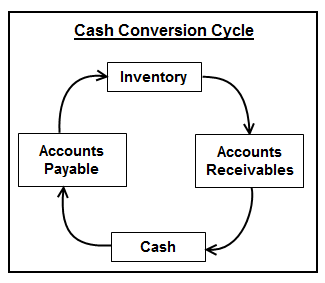 [Speaker Notes: Cash = Obtain cash from providing health care
Accounts payable = Turn cash into resources that can pay bills, buy supplies/inventories, pay employees
Inventory = Use the resources (inventory and supplies) to provide services
Accounts receivable = Bill patients & collect revenue 
Start all over again]
Importance of timing
WCM involves not only making sure inflows covers outflows, but also managing the timing 
How much extra working capital an organization determines it must keep as a cushion is called working capital strategy
[Speaker Notes: If there is a shortfall, there is the need to obtain cash from….
Other existing sources of revenues (outside patient revenue) 
Investment
Short-term borrowing
Other cash-making revenues]
Working capital strategy
WCS has two components
Asset Mix
Amount of working capital an organization keeps on hand relative to its potential working capital obligations
Financing Mix
How an organization chooses to finance its working capital needs
Asset mix strategy
AMS falls on a continuum between aggressive and conservative
Aggressive = HCO attempts to maximize its returns by investing its funds in expected higher-earning non-liquid assets (ex. Buildings and equipment); yet it does so that the risk of lower liquidity with increased changes of inventory stock outs, lost customers from stringent credit policies, and lack of cash to pay bills
Conservative = HCO seeks to minimize its risk of not having sufficient funds readily available by having higher liquidity.  However, it does so at the cost of receiving lower returns
[Speaker Notes: Aggressive 
High earnings, invest in low-liquid assets (building/equipment)
Long-term investments
Risk to this asset mix = low liquidity, low inventory, low cash 

Conservative
More liquid cash 
Short-term investments
Risk to this asset = lower returns]
Financing mix strategy
Financing mix refers to how the organization chooses to finance its working capital needs. 
Examples of items in a financing mix
CD, Credit line at a bank, investments (short-term and long-term)
Rules of thumbs
Three rules of thumbs to follow under normal conditions to decide between short- vs. long-term borrowing to finance working capital needs
Finance short-term working capital needs with short-term borrowing
Finance long-term working capital needs with long-term borrowing
When the organization has fluctuating needs for working capital, employ a mixed strategy by financing a certain base amount with long-term and as short-term situation arise, finance with short-term borrowing.
[Speaker Notes: Which do you choose? 
CFO job
Market competition 
Goals]
Additional information
An organization should always have a line of credit established with a bank to ensure immediate access to funds should the needs arise. 
Examples of unanticipated cash shortage
Unusual investment opportunity (land purchase) 
Payment delay by a major insurer due to a billing dispute
Unexpected maintenance cost necessary to maintain operations.
Cash management
In general, the term cash refers not only to coin and currency, but also to cash equivalent (savings/checking) 
Three major reasons to hold onto cash 
Daily operations = pay day-to-day bills
Precautionary purposes = meet unexpected demands (maintenance of an equipment) 
Speculative purposes = meet unexpected opportunitys (buy a competing practice)
3 primary sources of short-term funds
Bank loans
Unsecured (not backed by an asset) 
Lines of credit
Transaction notes = A short-term, unsecured loan made for some specific purpose, such as the financing of inventory purchases.  Loan is obtained by the borrower signing an IOU
[Speaker Notes: Lines of credit
Normal line of credit = agreement established by the ank and the borrower that establishes the maximum amount of funds that can be borrowed.  Bank is not legally obligated to fulfill the borrower’s credit request
Revolving line of credit = legally requires the bank to fulfill the borrower’s credit request up to the pre-negotiated  limits]
3 sources continued
Trade credit = Buy an item on credit and thus uses the supplier’s money to pay for the purchase up until the time it pays the supplier the amount owed.  

Billings, collections, and disbursement policies that increase the speed with which money is collected  = The objective of billing, credit, and collection policies is to accelerate cash receipts while the objective of cash disbursement policies is to slow down cash outflows
The concept of float
Understanding the concept of float is one of the most useful concepts to implement good collections and disbursement policies
Float is the time delay during the process that starts from the assembly of a bill and ends with the deposit of the payment in the bank and subsequent payment to creditors
[Speaker Notes: Probably familiar with the term = float a check]
Types of float
Collection
Transit
Billing
Disbursement
Funds available for use
Funds disbursed
Payment deposited
Payment processed
Patient receives services
Payment received
Payment 
sent
Bill compiled & delivered
Billing Float
Billing float = any delay in getting the bill to the patient or third party. 2 main components:  Assembling the bill and Delivering the bill 
Ideally, a bill is made up concurrently with service delivery, so that by discharge, or even at the point during the service delivery process, the patient’s bill reflects all services received 
Assembling the final bill is a problem in HCO, which can take weeks.  
Delivery of bill
[Speaker Notes: Assembling the final bill is a problem in HCO, which can take weeks.  
Problems associated with bill
Patients who use more than one name
Name changes
Address changes
Clarity on who is responsible
Specific requirements by third-party payers (such as referral)]
Collection float
Collection float = time between the issuance of the bill and the time funds are available for use by HCO
Mail float = time from when the patient or TP sends in the payment to the time the HCO receives the payment 
Processing float = Time it takes the facility to process the payment once received and to deposit it in the bank 
Determine method to deal with accounts that don’t pay 
40 days = follow-up letter
60 days = phone call
150 days = send to collections
180 days = write-off
Transit float
Transit float = time involved in clearing the check through the banking system until the funds are available at the bank at which the HCO has a checking accounts
Techniques developed to reduce collection and transit float (all have costs associated that you have to consider)
[Speaker Notes: Techniques developed to reduce collection and transit float include (all have costs associated that you have to consider) 
Decentralized collection centers = allows the HCO to establish collection centers so that the payers send their payment to a location near them
Lockboxes = Payer sends payments to a post office box located near a bank, the bank picks up the payment throughout the day  
Wire transfers 
Electronically deposit funds to HCO]
Disbursement float
Disbursement float = focuses on how long the organization can keep its money before it pays its bills
[Speaker Notes: Days in accounts payable]